Организация курсов повышения квалификации по предметной области «Технология»
Куратор:
Чаусова Елена Валерьевна, 
директор МАУ г. Нижневартовска 
«Центр развития образования»
1
Бюджетные курсы
Тема: «Модернизация содержания обучения и методики преподавания по межпредметным технологиям в рамках реализации концепций модернизации содержания и технологий обучения по учебному предмету «Технология»
Организация:  Тюменский областной государственный институт развития регионального образования. 
Срок: ноябрь 2019 года
Форма: очно-дистанционная 
из них: 
32 ч. - дистанционное обучение, 
40 ч. – очное обучение на базе МАУ «ЦРО»
2
МБОУ «СШ № 1» - 0
МБОУ «СШ № 2-многопрофильная им. Е.И. Куропаткина» -1 
МБОУ «СШ № 3» - 1
МБОУ «СШ № 5» - 0
МБОУ «СШ № 6» -2 
МБОУ «СШ № 7» -1 
МБОУ «СШ № 8» -2 
МБОУ «СШ № 9 с УИОП» -1 
МБОУ «СШ № 10» -2 
МБОУ «СШ № 11» -2 
МБОУ «СШ № 12» -1 
МБОУ «СШ № 13» -3
МБОУ «СШ № 14» -2 
МБОУ «СШ № 15» - 0
МБОУ «СШ № 17» - 1
МБОУ «СШ № 18» - 0
МБОУ «СШ № 19» -1





















МБОУ «СШ № 21» -1 
МБОУ «СШ № 22» - 0
МБОУ «СШ № 23 с УИИЯ» -2 
МБОУ «СШ № 25» -1
МБОУ «СШ № 29» - 0
МБОУ «СШ № 30 с УИОП» - 0
МБОУ «СШ № 31 с УИП ХЭП» - 0
МБОУ «СШ № 32» - 0
МБОУ «СШ № 34» - 0
МБОУ «СШ № 40» -2  
МБОУ «СШ № 42» -0 
МБОУ «СШ № 43» -1
МБОУ «Лицей» -2 
МБОУ «Лицей № 2» -0
МБОУ «Гимназия №1» -1 
МБОУ «Гимназия №2» -0
ЧОУ «Православная гимназия в честь Казанской иконы Божьей Матери» -1
Поданы заявки на участие в бюджетных курсах
3
Курсы на договорное основе
Организация:  АО «Институт развития образования», г. Ханты-Мансийск. 
Методические основы включения региональной составляющей в содержание образовательной области «Технология». 
Преподаватель Величко Н.И.  
ближайшие сроки реализации:  июнь и ноябрь
2.   Особенности содержания и методики преподавания предмета «Технология» в условиях реализации ФГОС. 
Преподаватели Кириллова Н.М., Величко Н.И.
ближайшие сроки реализации: ноябрь
Технология работы с одаренными детьми по предмету «Технология».
Преподаватель: Кириллова Н.М., 
ближайшие сроки:  июнь, октябрь

Стоимость курсов варьируется от 1952 рублей до 54 972 
(от 16 до 108 часов в зависимости от формы обучения)
Контактные телефоны 83467 (38-83-36 (доб.202))



Срок: ноябрь 2019 года
Форма: очно-дистанционная 
из них: 
32 ч. - дистанционное обучение, 
40 ч. – очное обучение на базе МАУ «ЦРО»
4
Стоимость КПК АУ «Институт развития образования» г. Ханты-Мансийск
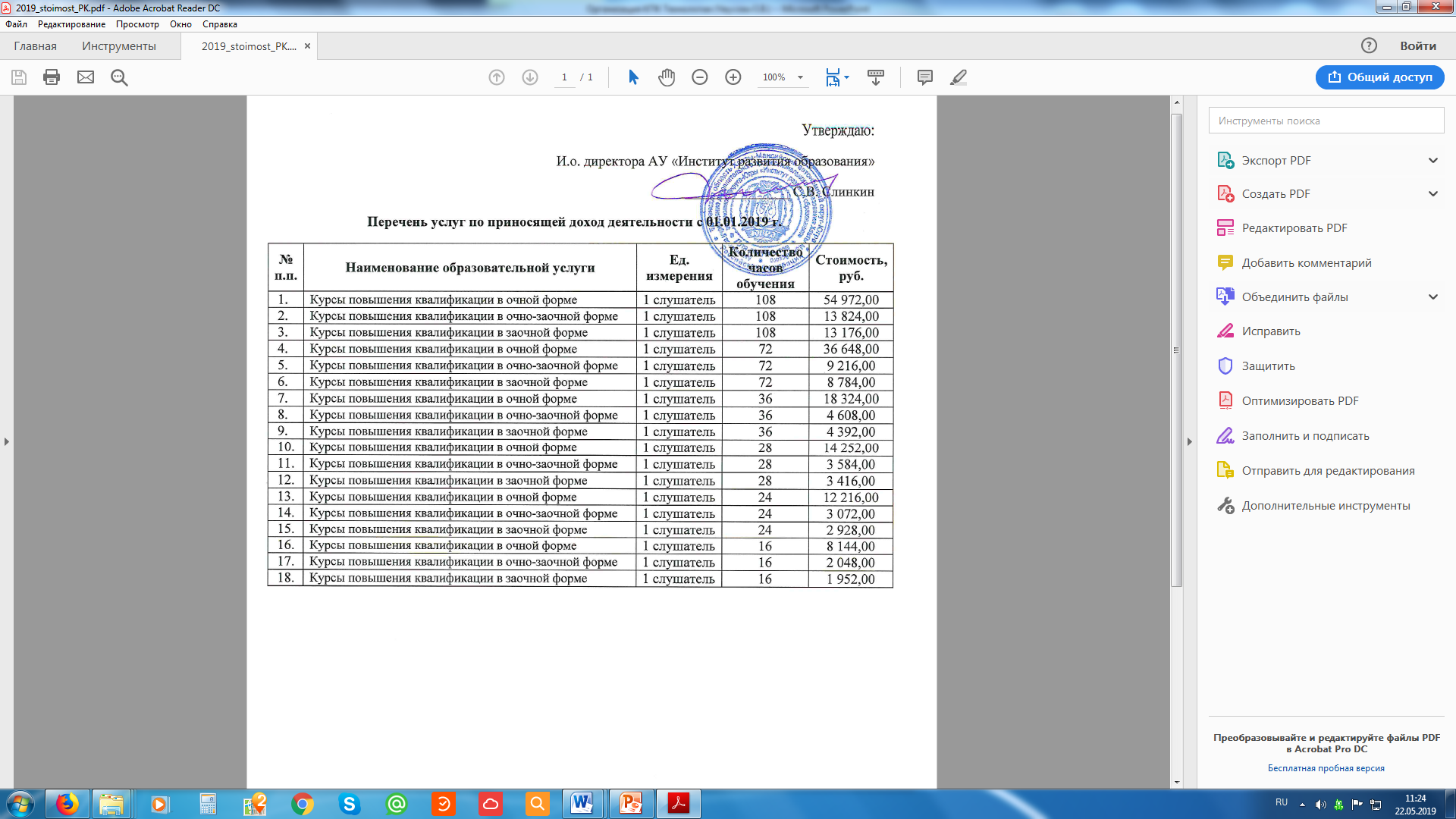 5
Портал «Педагогический кампус»
Сайт: https://pedcampus.ru/
Программы: предлагается 14 программ, сформированных с учетом требований ФГОС и специализированных в предметной области «Технология».
Тематика курсов:
Активные методы в педагогической и воспитательной деятельности в условиях реализации ФГОС (в предметной области «Технология»).
Педагогические технологии и конструирование образовательного и воспитательного процесса в условиях реализации ФГОС (в предметной области «Технология»).
Системно-деятельностный подход в образовании и воспитании в условиях реализации ФГОС (в предметной области «Технология»).
Инноватика в образовании и воспитании в условиях реализации ФГОС (в предметной области «Технология»).
Форма обучения: дистанционная.
Документ о результатах обучения: удостоверение о повышении квалификации, сертификат с подтверждением приобретения компетенций, соответствующих требованиям государственного стандарта «Педагог (учитель, воспитатель)».
Продолжительность обучения: 72 ч. / 108 ч.
Стоимость: 4200 руб. / 5700 руб.
Курсы на договорное основе
Портал «Педагогический кампус»
Сайт: https://pedcampus.ru/
Программы: предлагается 14 программ, сформированных с учетом требований ФГОС и специализированных в предметной области «Технология».
Тематика курсов:
Активные методы в педагогической и воспитательной деятельности в условиях реализации ФГОС (в предметной области «Технология»).
Педагогические технологии и конструирование образовательного и воспитательного процесса в условиях реализации ФГОС (в предметной области «Технология»).
Системно-деятельностный подход в образовании и воспитании в условиях реализации ФГОС (в предметной области «Технология»).
Инноватика в образовании и воспитании в условиях реализации ФГОС (в предметной области «Технология»).
Форма обучения: дистанционная.
Документ о результатах обучения: удостоверение о повышении квалификации, сертификат с подтверждением приобретения компетенций, соответствующих требованиям государственного стандарта «Педагог (учитель, воспитатель)».
Продолжительность обучения: 72 ч. / 108 ч.
Стоимость: 4200 руб. / 5700 руб.
6
Курсы на договорной основе
Открытая педагогическая лабораторияТомского государственного педагогического университета
Сайт: http://openlab.tspu.edu.ru/
Программа: «Проектирование и реализация современного занятия практико-ориентированной направленности (технология) в условиях ФГОС: психолого-педагогический подход».
Форма обучения: дистанционная.
Документ о результатах обучения: удостоверение о повышении квалификации.
Продолжительность обучения: 108 ч.
Стоимость обучения: 3500 руб. для юридических лиц, 1480 руб. — для физических лиц.
7
Курсы на договорной основе
Федеральный институт повышения квалификации(подразделение МИСАО)
Сайт: http://fipkip.ru/
Программа: «Преподавание предмета "Технология" в современных условиях реализации ФГОС».
Форма обучения: дистанционное обучение (заочное обучение с применением дистанционных образовательных технологий).
Продолжительность обучения: 72 ч.
Документ о результатах обучения: удостоверение о повышении квалификации.
Стоимость: 6000 руб.
8